Мы стали на год взрослее
Воспитатели: Линник Г.Д.
Чеботарева Е.А.
Муниципальное бюджетное дошкольное образовательное учреждение Курагинский детский сад №15
Проблемы перехода детей из        первой младшей группы во вторую младшую группу детского сада.


                               Воспитатели:       Линник Г.Д.
                                                              Чеботарева Е.А.

               Пгт. Курагино 2021год.
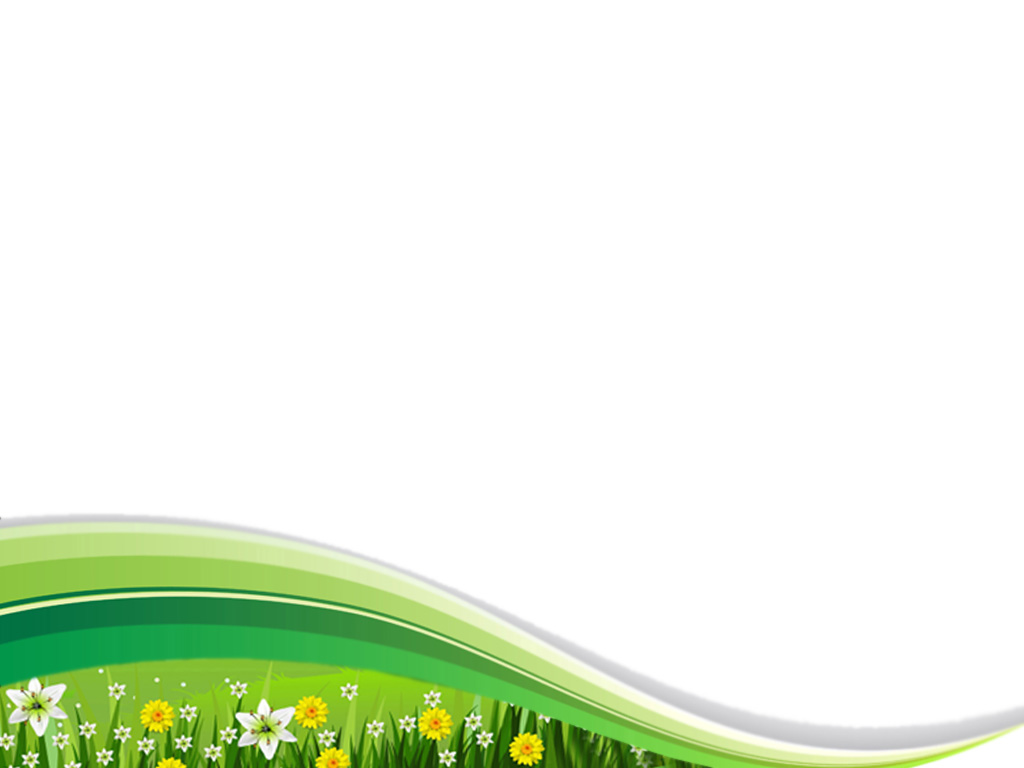 Проблемы перехода детей из ясельной группы детского сада во вторую младшую группу.
Переход детей двух лет в следующую возрастную группу- большое событие в их жизни: они подросли, многое узнали, многому научились. Но у них возникают и некоторые трудности, связанные со сменой обстановки (групповой комнаты, сменой персонала и новыми детьми). В этот период у детей проявляется кризис 3-х лет и связанные с ним проблемы. В новом окружении ребенком овладевают любопытство и страх.
В этот период важно:
-создание благоприятной атмосферы в группе;
-формирование чувства уверенности в окружающей среде.
«Нам весело»
Для этого необходимо:
Знакомство детей, их сближение друг с другом.
Этому способствуют игры
«Давай познакомимся», «Ласковые имена»,
«Веревочка»,
«А, я, сегодня вот такой» и т.д.
А, я, сегодня вот такой!
Знакомство с воспитателями, установление дружеских отношений между воспитателями и детьми, основанных на доверии.
Игры: «Как тебя зовут?»
«Я люблю»
«Раздувайся пузырь» и т.д.
«Давай отыщем клад»
Игры с детьми
«Давай отыщем клад».
-Знакомство с группой:
Игры:
«Как пройти?»
«Найди игрушку»
«Чьи вещи?»
«Вот это сюрприз»
Для снятия психологического напряжения с детьми проводили игры с песком, тестом, пластилином.
Особое внимание уделяли театру:
Теневой, перчаточный, игра- спектакль, игра-драматизация.
«Песочная терапия»
«Волк и семеро козлят»
Необходимое условие успешного перехода детей во вторую младшую группу:
  контакт с воспитателями, общее обсуждение особенностей развития детей, их интересов и предпочтений, 
преемственность педагогических приемов и технологий.
С родителями поддерживается тесная связь: проводятся консультации по запросу, беседы, оказывается помощь в работе с детьми.
Важно! Заботливое отношение воспитателя к каждому ребенку помогает вернуть детям положительное эмоциональное состояние. Со временем дети начинают находить много привлекательного в новой обстановке и осваиваться в ней.